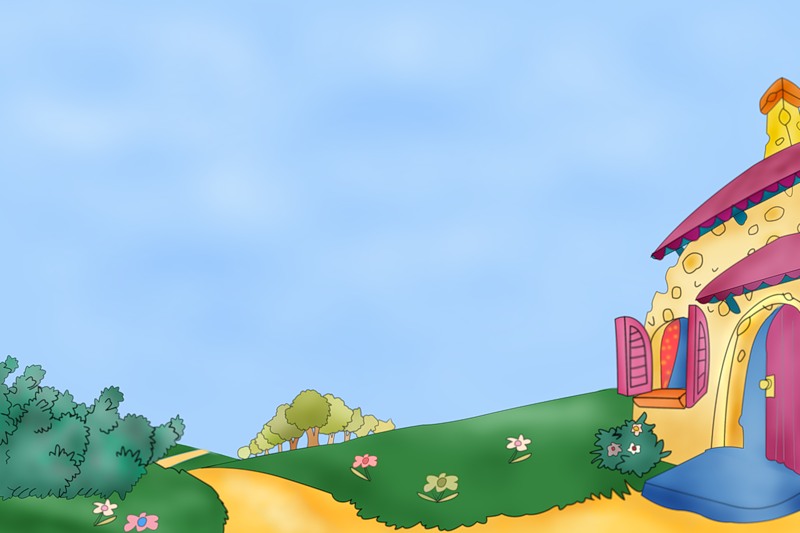 Мама-первое слово
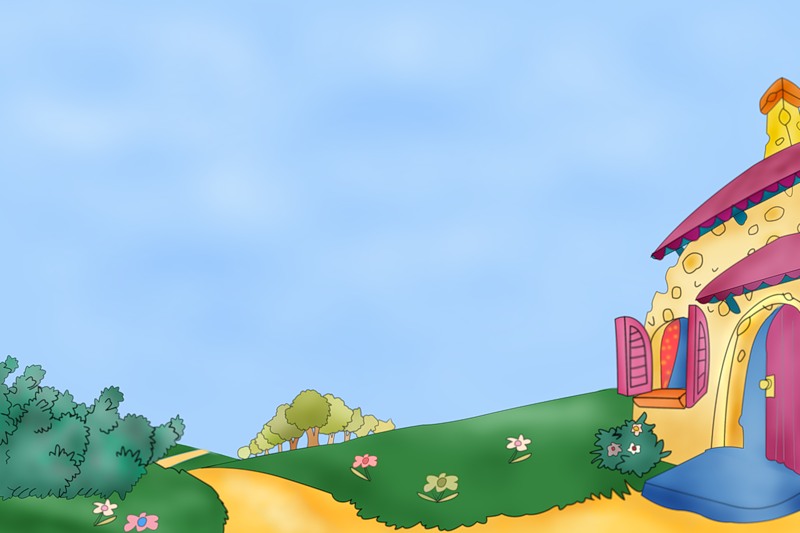 Мама — это значит нежность,Это ласка, доброта,Мама — это безмятежность,Это радость, красота!Мама — это на ночь сказка,Это утренний рассвет,Мама — в трудный час подсказка,Это мудрость и совет!Мама — это зелень лета,Это снег, осенний лист,Мама — это лучик света,Мама — это значит ЖИЗНЬ!
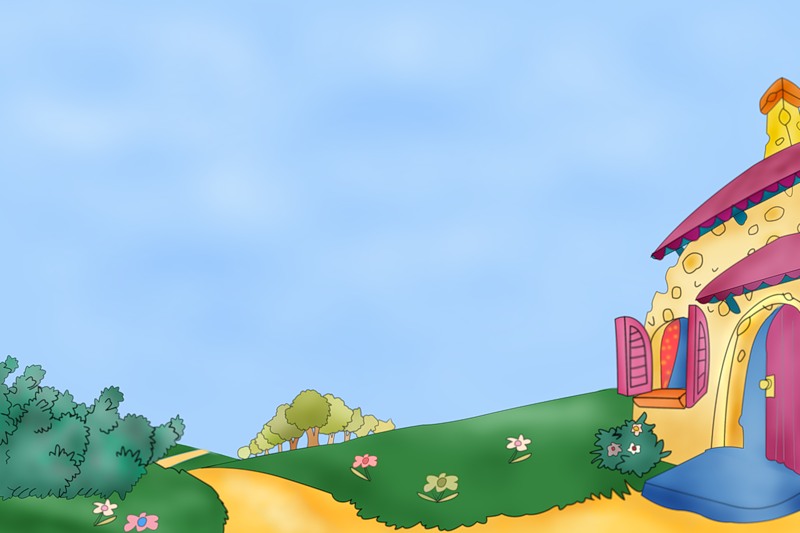 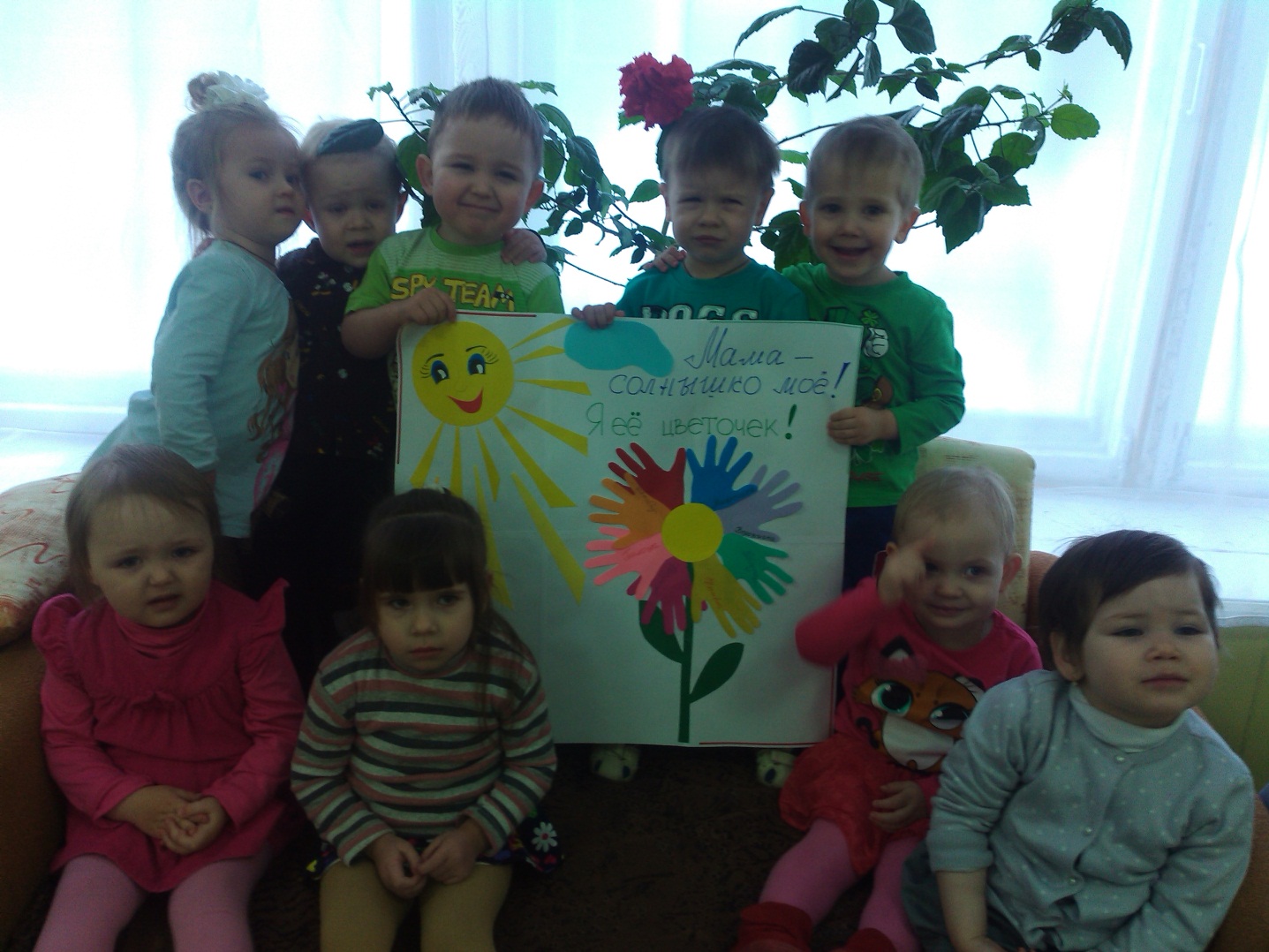 Вот что у нас получилось.
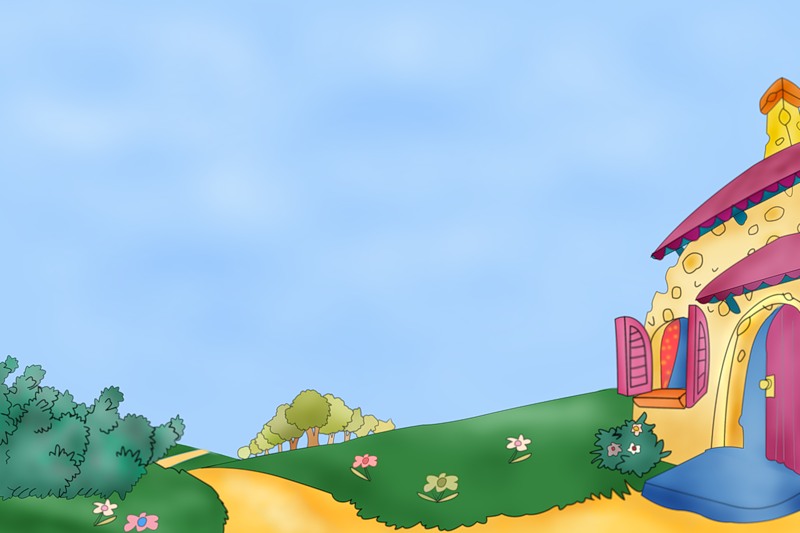 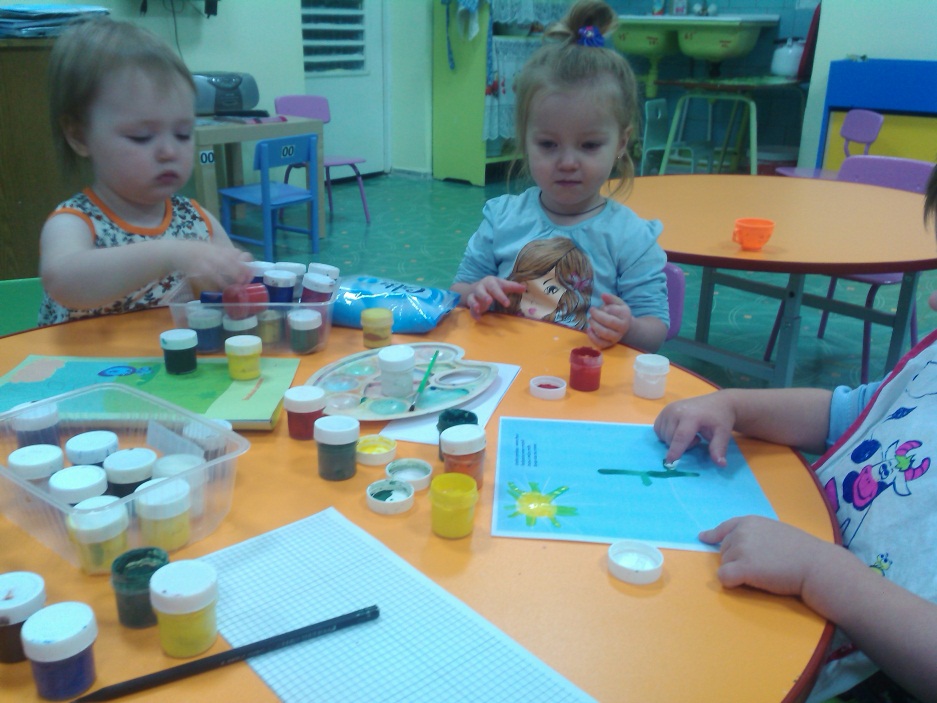 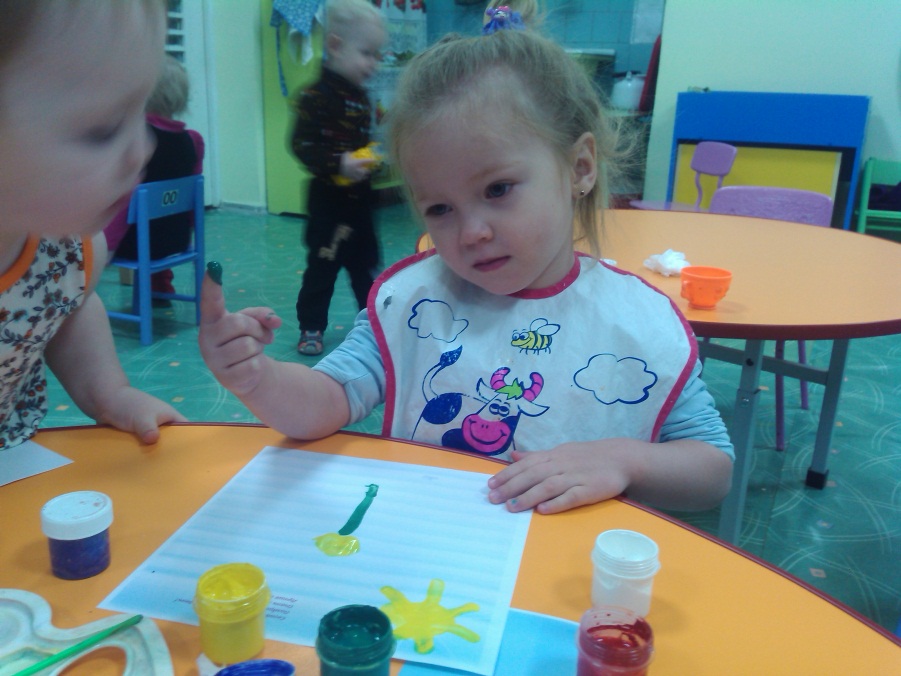 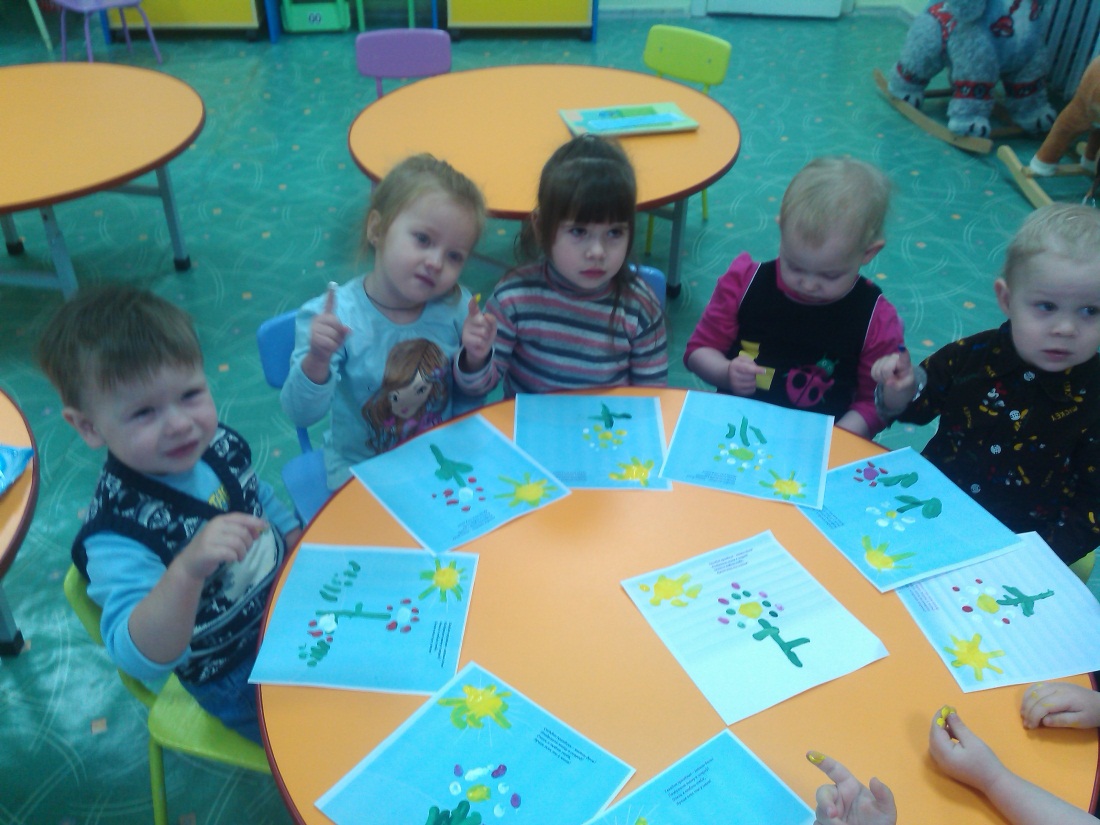 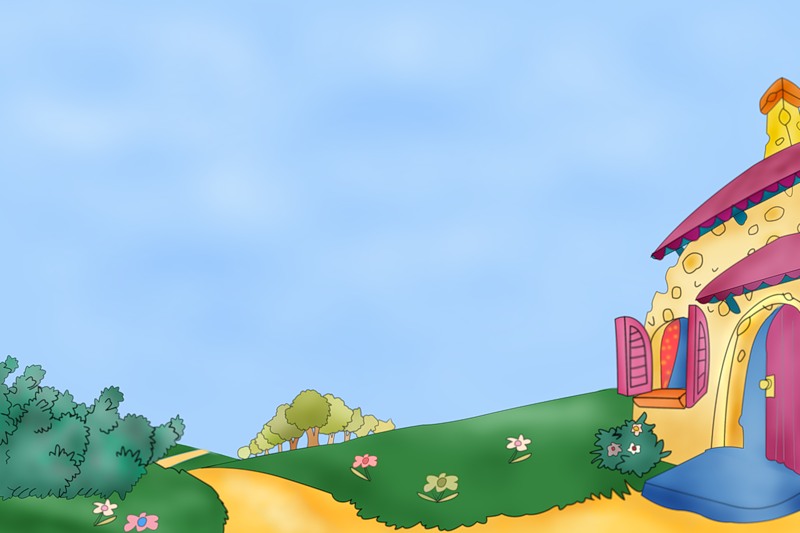 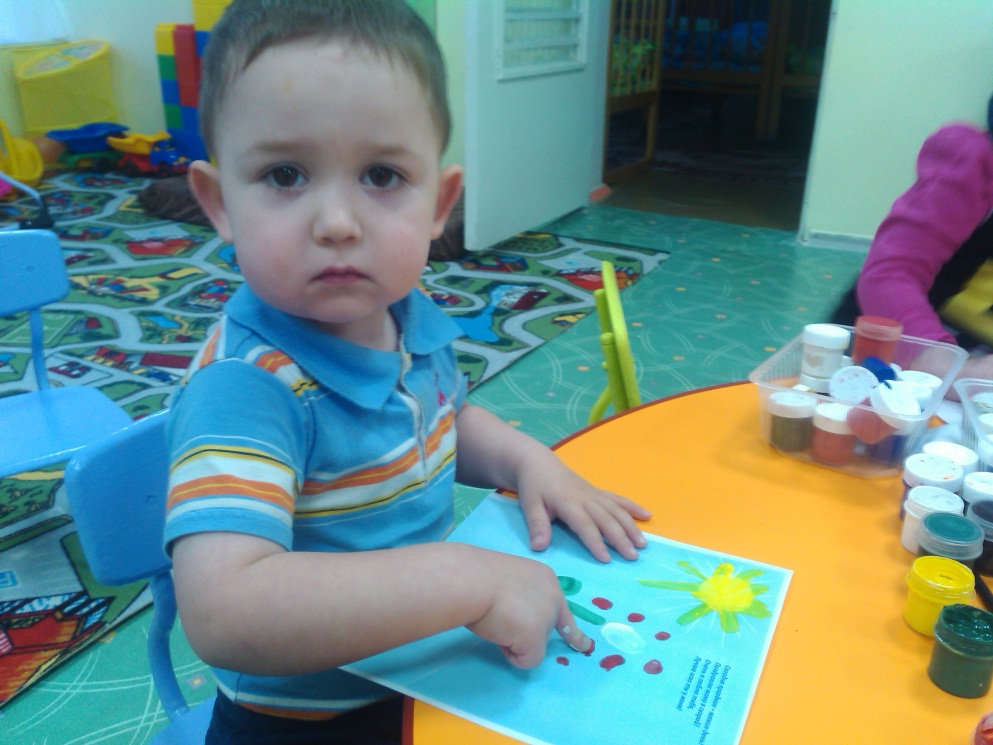 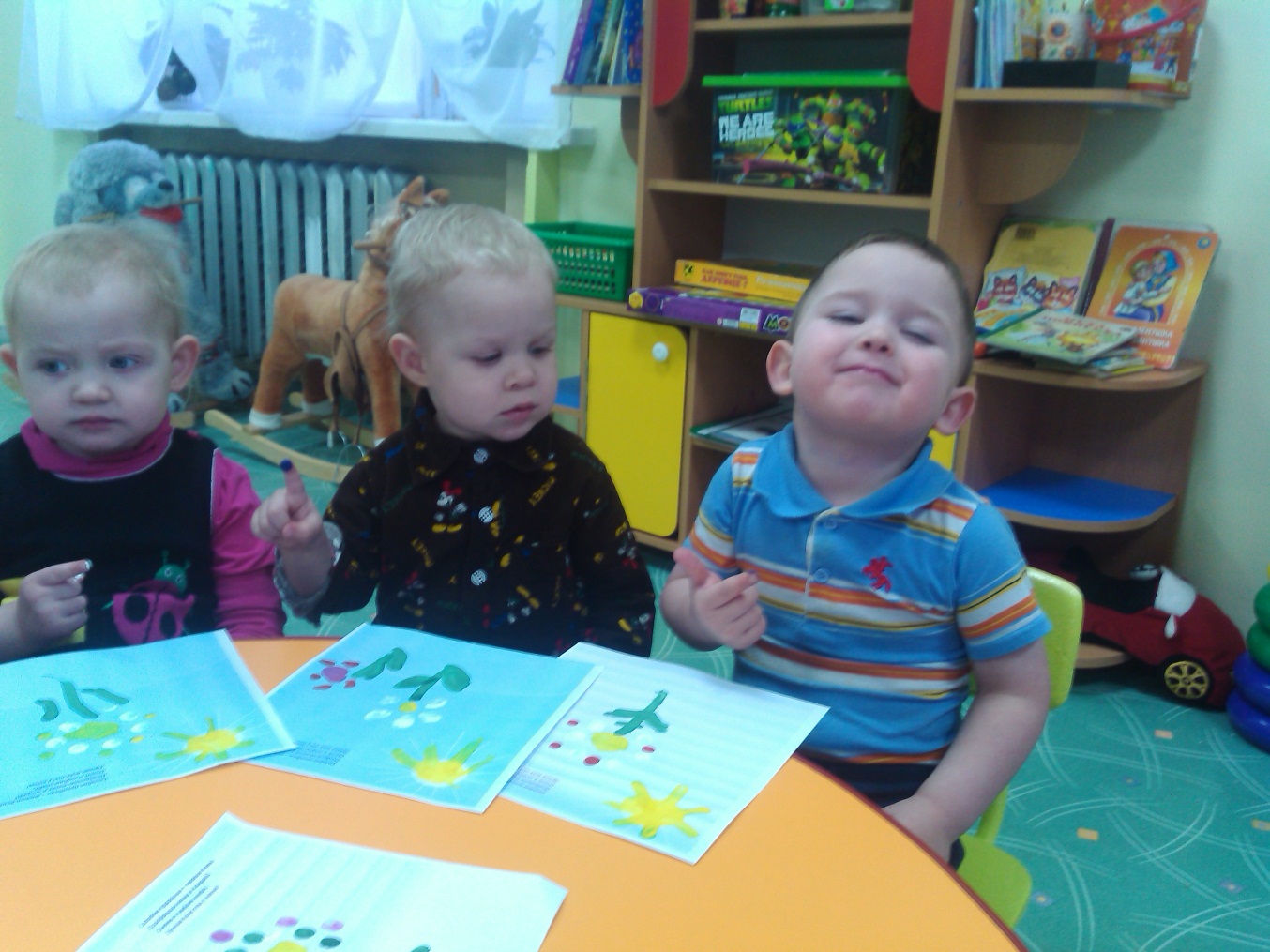 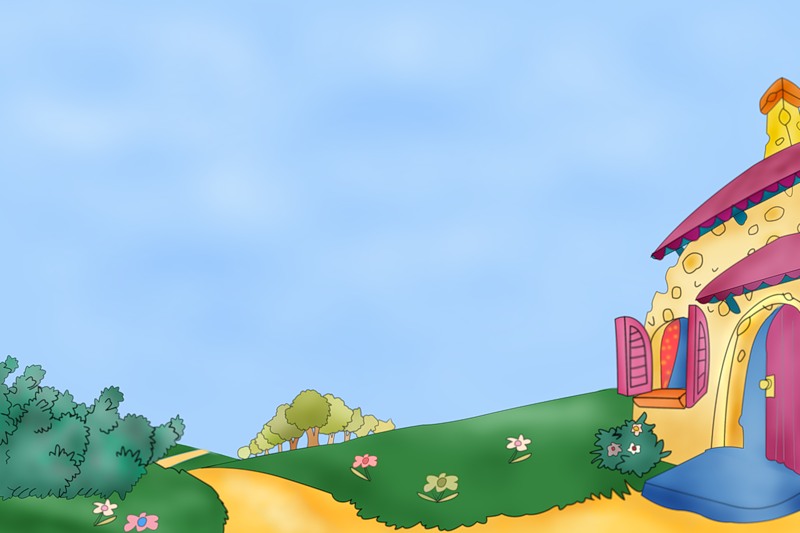 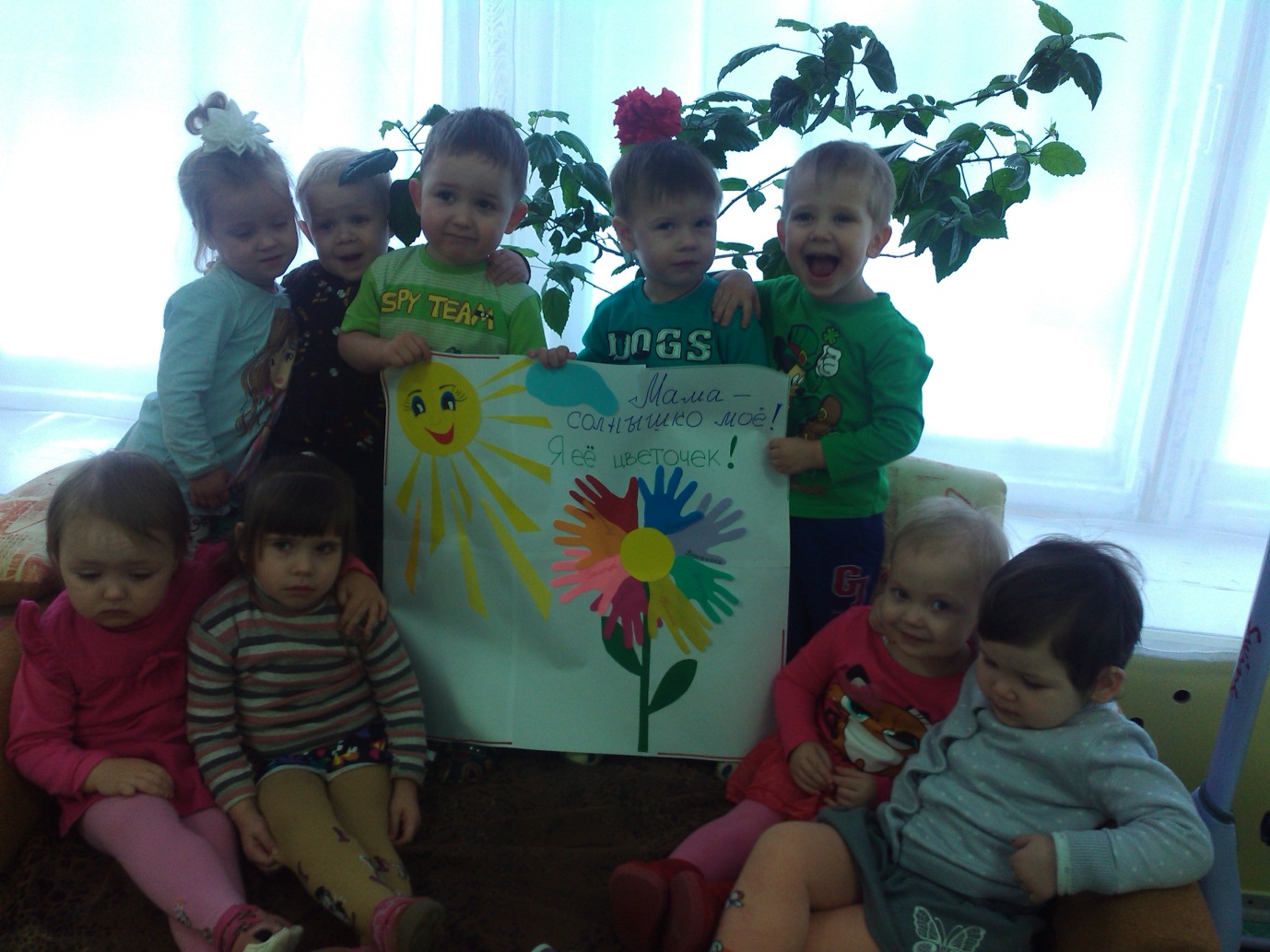 Спасибо за внимание.